Ebook

Esporão de calcâneo
Esporão de calcâneo - Mini Guia Informativo imc 26.07.21 Toda  parte desse Material pode ser reproduzida ou distribuída por quaisquer formas ou meios, armazenada em uma base de dados ou sistema de busca, com o consentimento da autora. Todos os direitos desse Mini Guia Informativo estão livres desde de que citada a fonte www.henriquecursos.com. Copyright© 2021 para a Henriquecursos – Associação Brasileira de Crochetagem – RJ/ Brasil.
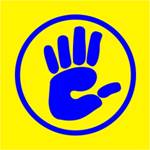 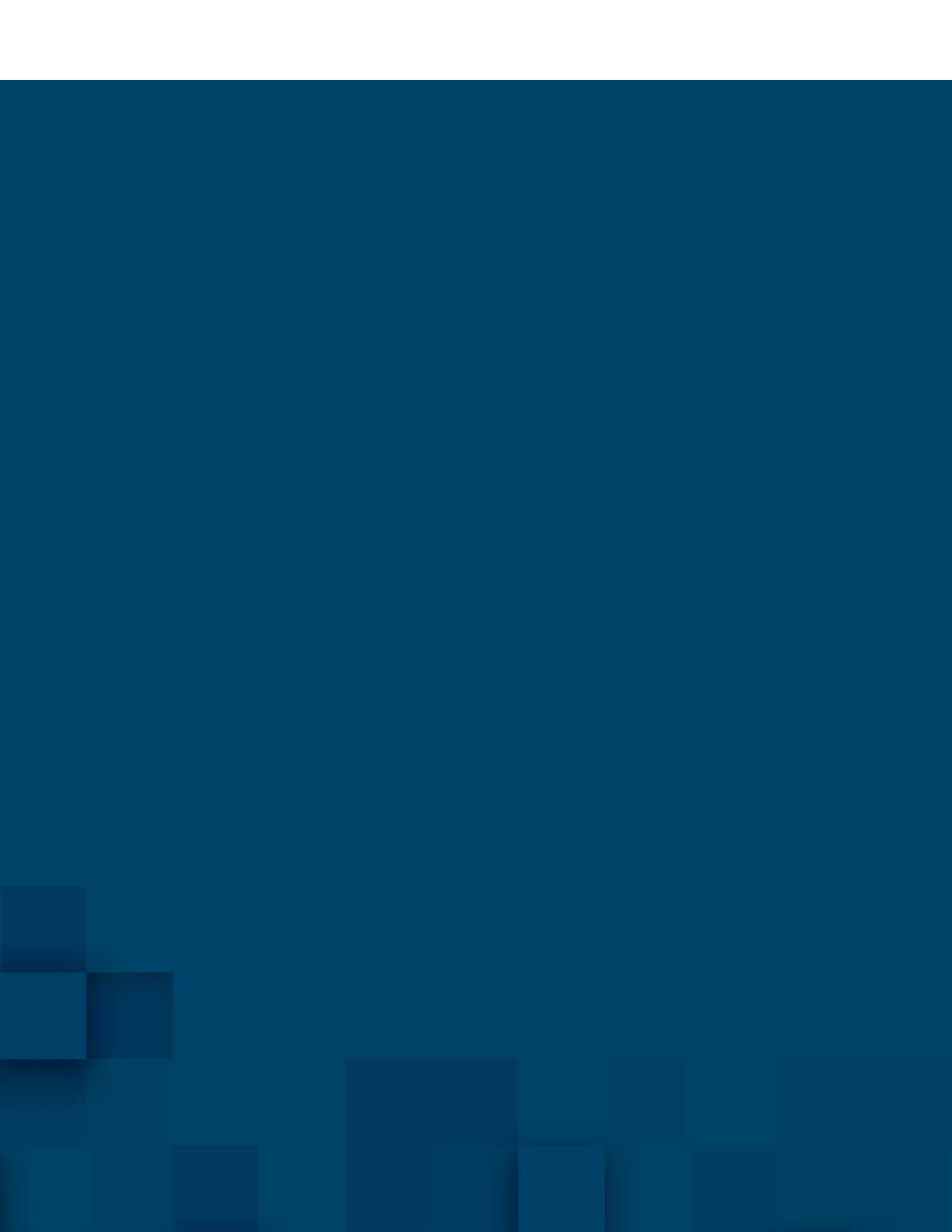 sUMÁRio
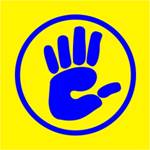 1. O Que é  Esporão de Calcâneo?

2. Qual é a causa ?

3. Quais são os sintomas ?

4. Como isso pode ser detectado?

5. Qual é o tratamento recomendado?
www.henriquecursos.com
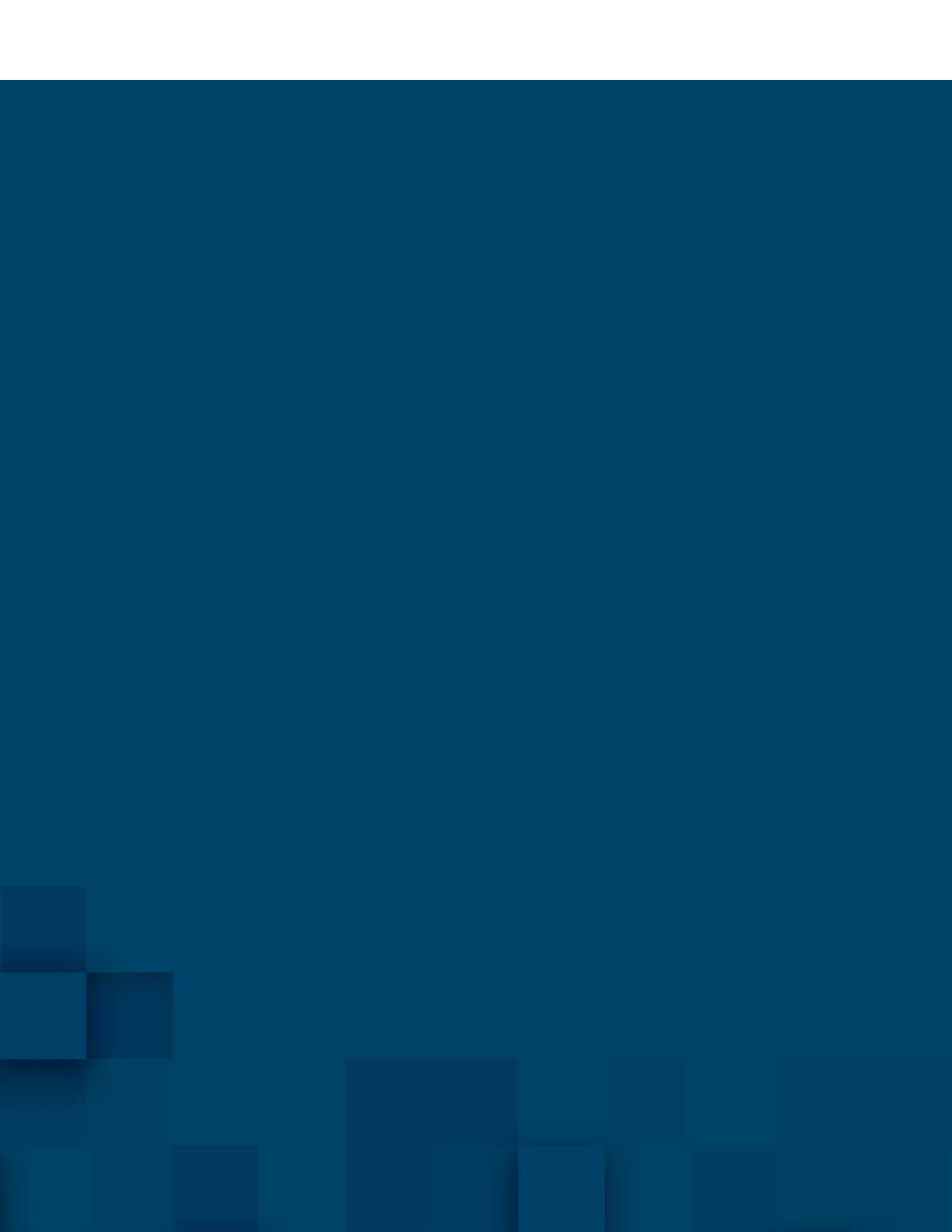 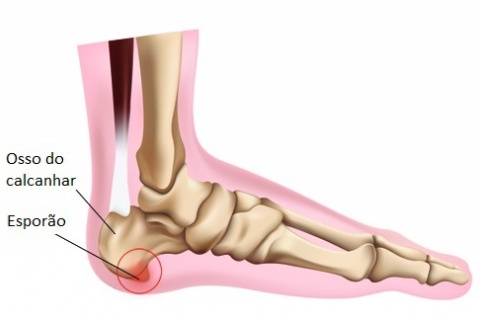 1.O QUE é  esporão DE  calcâneO?
é uma formação óssea em forma de espigão (exostose) na planta do pé, exatamente na região anterior do calcanhar, onde a fáscia plantar se juntÃO 
 .
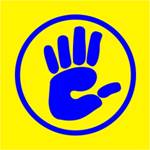 www.henriquecursos.com
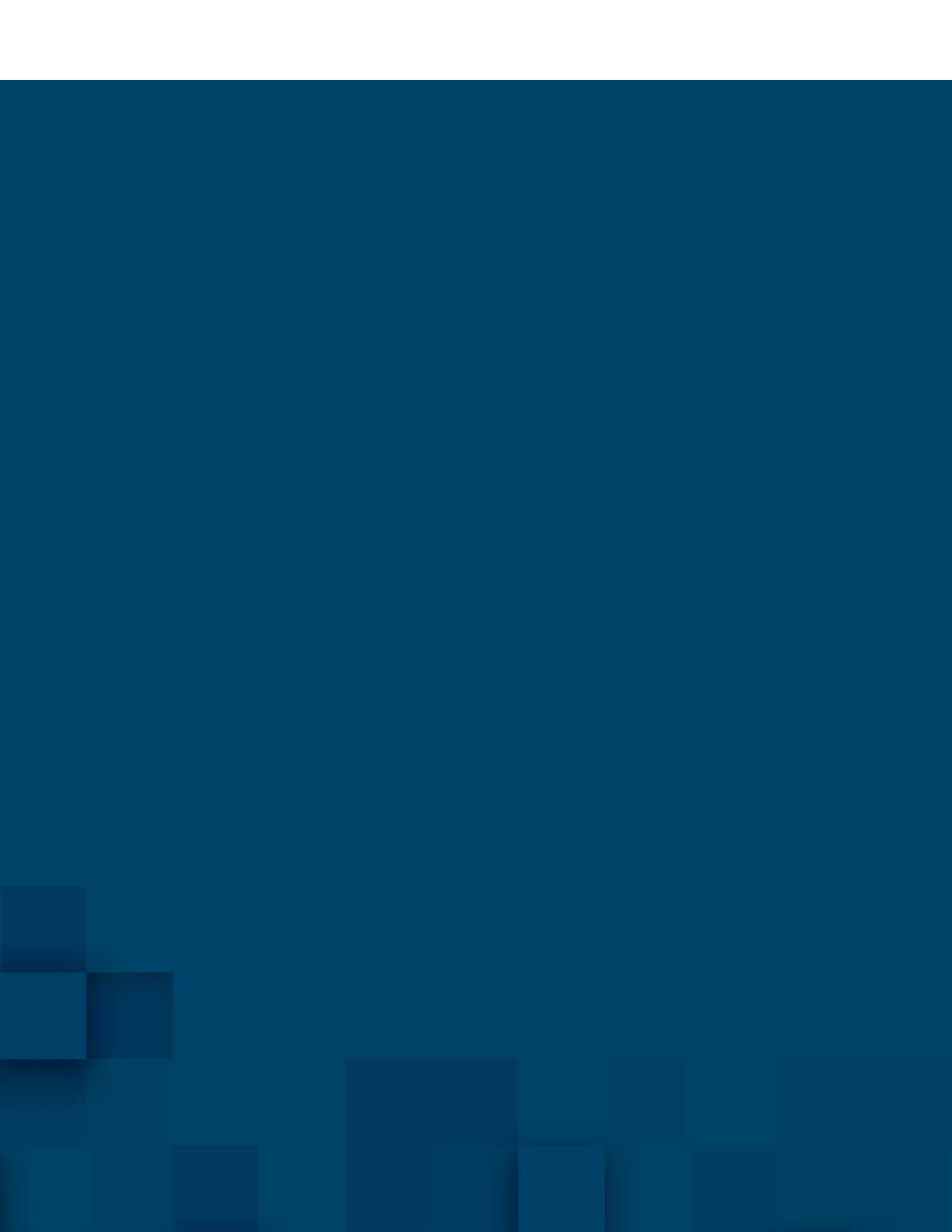 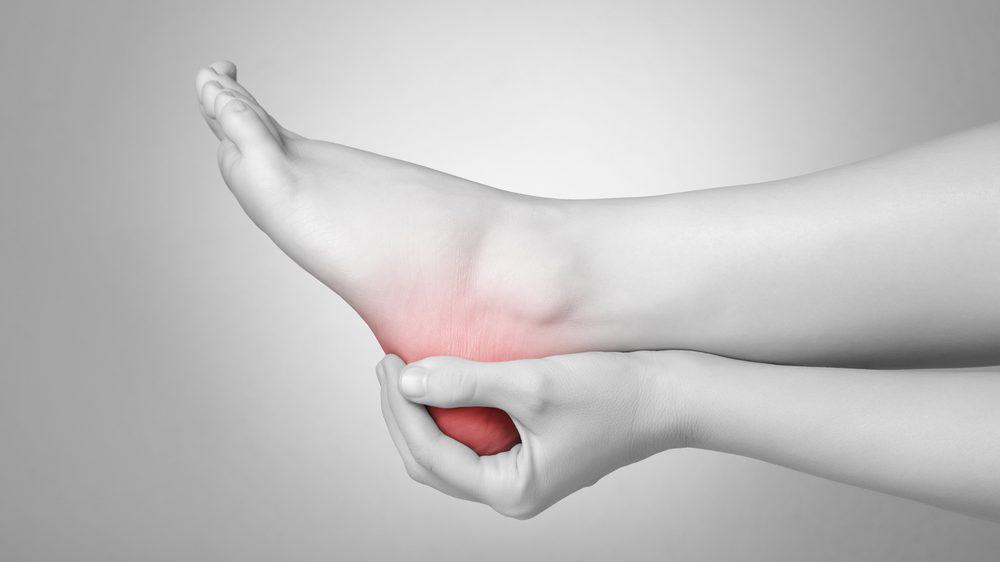 2.Qual é a causa ?
A hipótese mais aceita é que o esporão é formado como uma resposta adaptativa do esqueleto para redistribuir a pressão no calcanhar.
 .
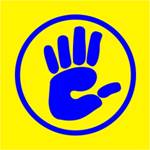 www.henriquecursos.com
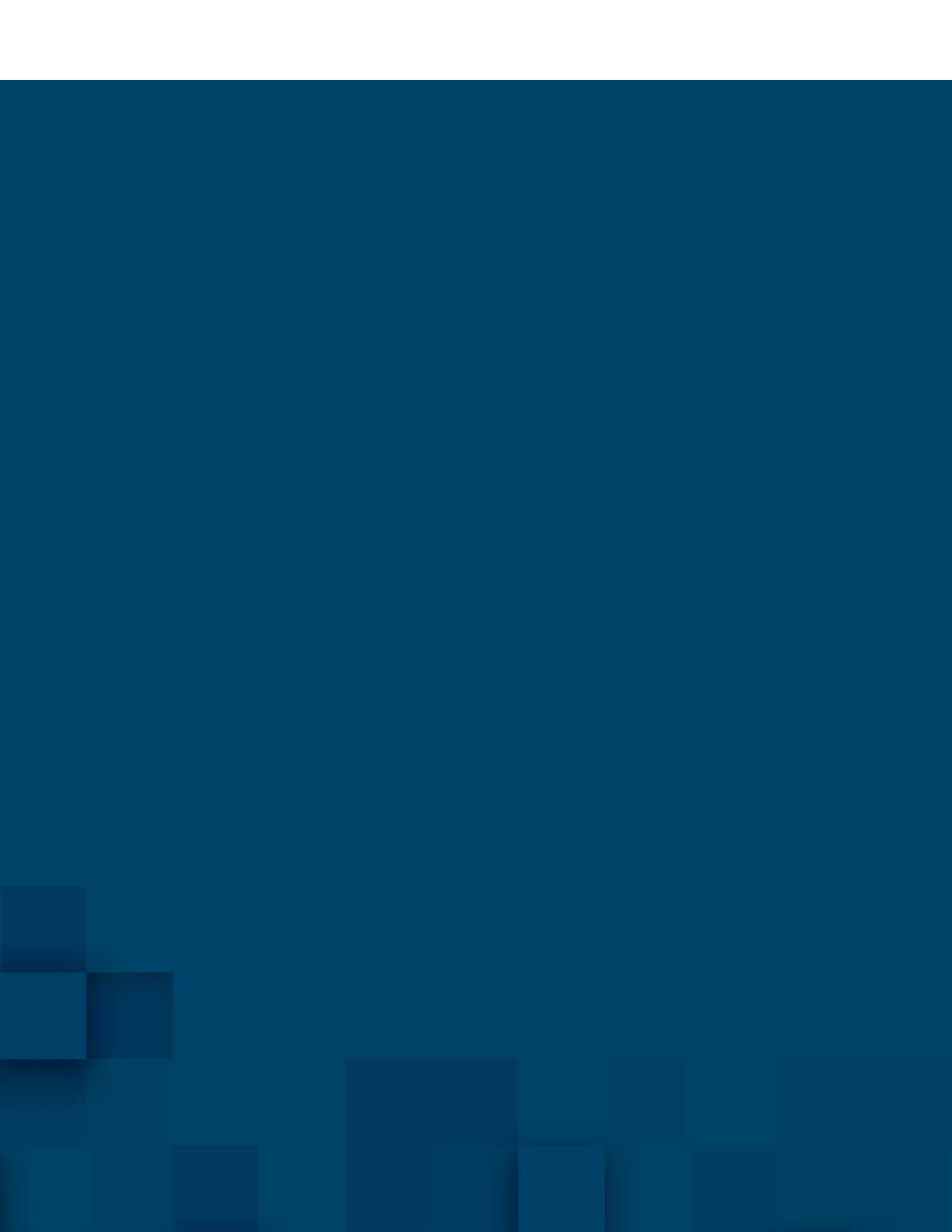 Os fatores que podem aumentar a pressão plantar e, portanto, predispor a formação do esporão são:
Idade avançada
Obesidade
Pé chato
Contratura do tendão de Aquiles
Uso regular de sapatos com salto
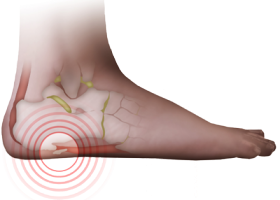 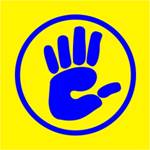 www.henriquecursos.com
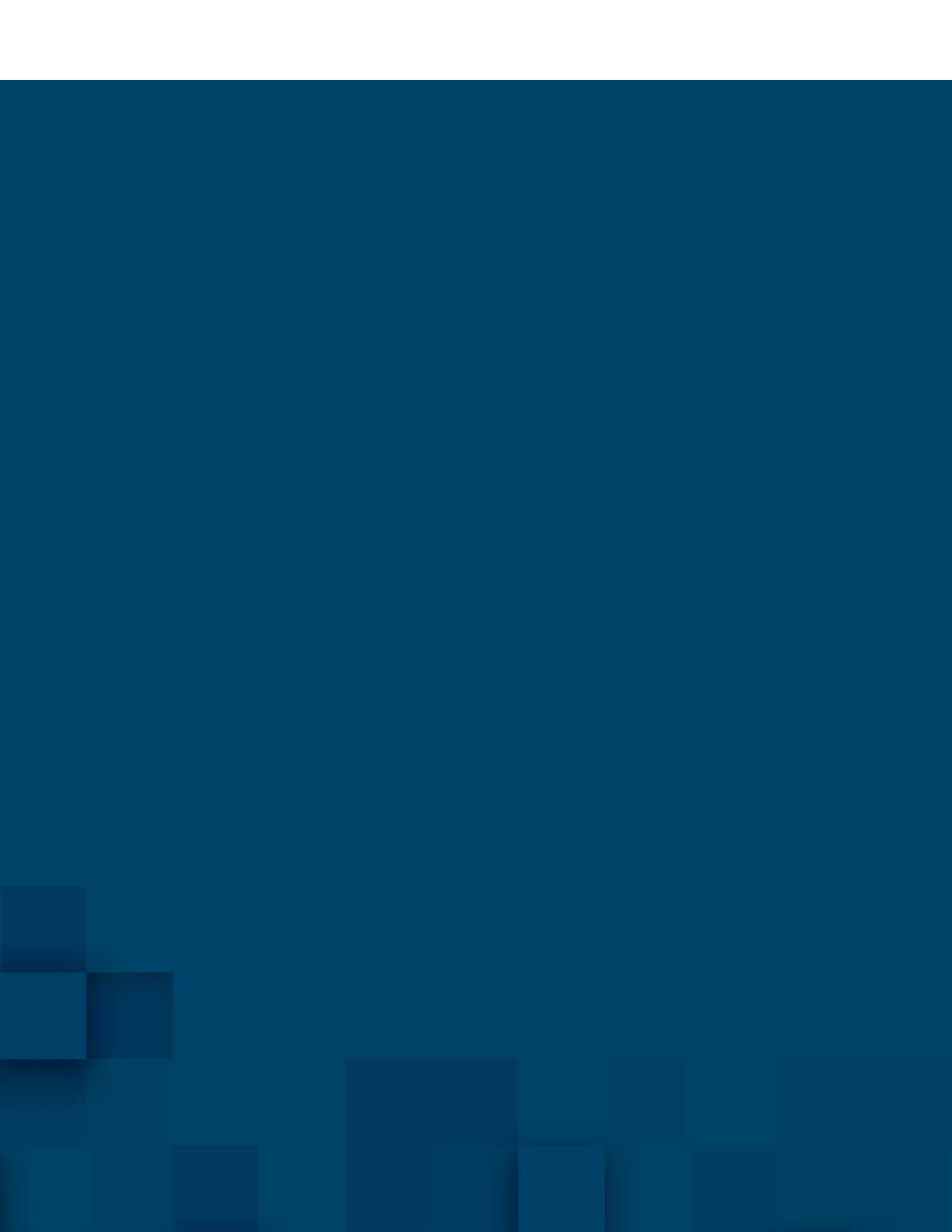 3.Quais são os sintomas ?
O esporão  por si só não dói, mas pode causar dor aguda na área interna medial do calcanhar devido à irritação e / ou danos aos tecidos circundantes, como:
Compressão do nervo calcâneo inferior
Inflamação da fáscia plantar
Atrofia da gordura do calcanhar
Se for de tamanho significativo e dificultar a deambulação.
 
 

*CALMANTE
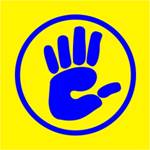 www.henriquecursos.com
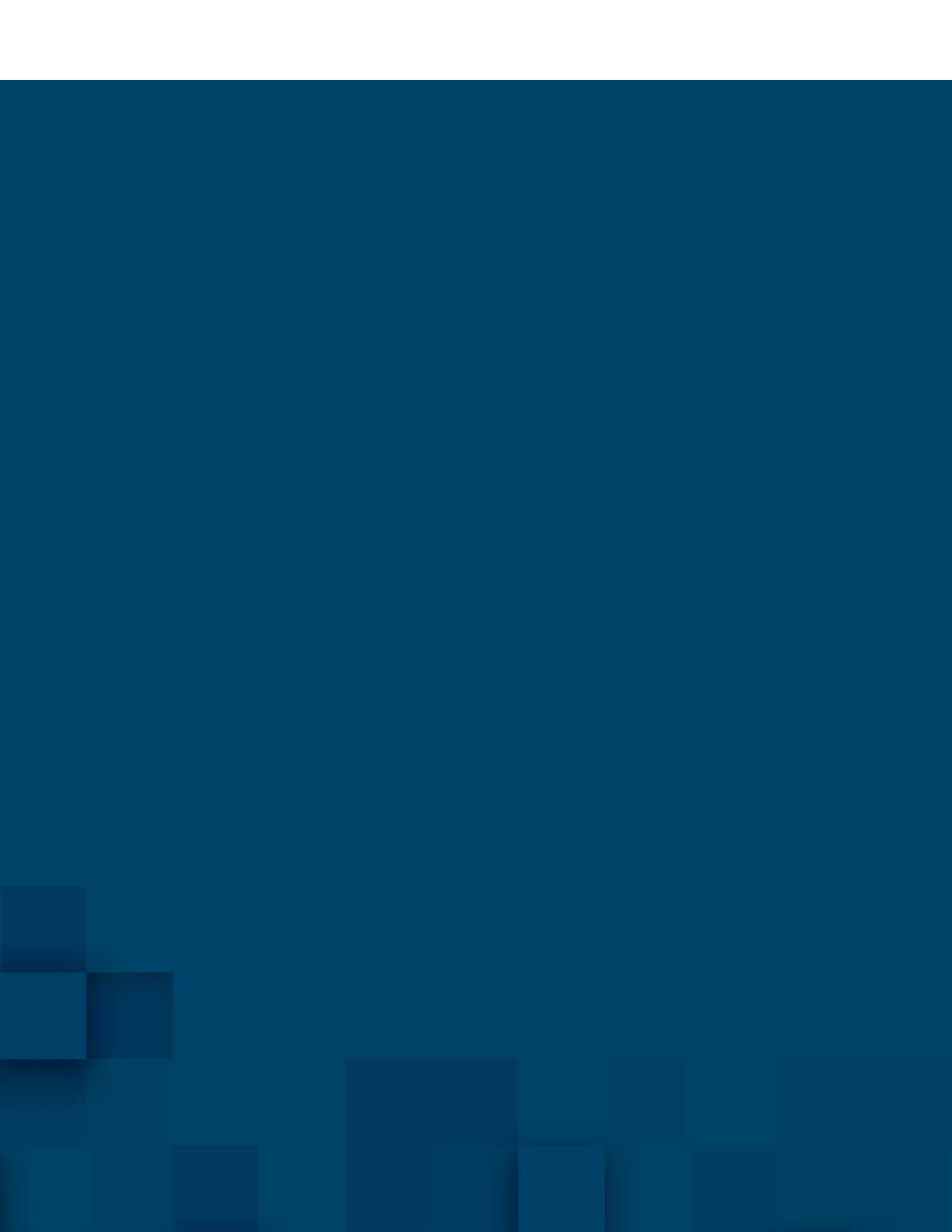 4.Como isso pode ser detectado?
Para chegar ao diagnóstico, é feita uma
radiografia do pé, onde se observa uma eminência óssea desde o calcanhar. 
Uma ressonância magnética nuclear ( ressonância magnética nuclear ) 
 ultra - som também podem ser usados para estudar o envolvimento dos tecidos circundantes.
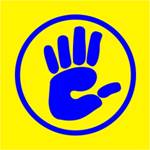 www.henriquecursos.com
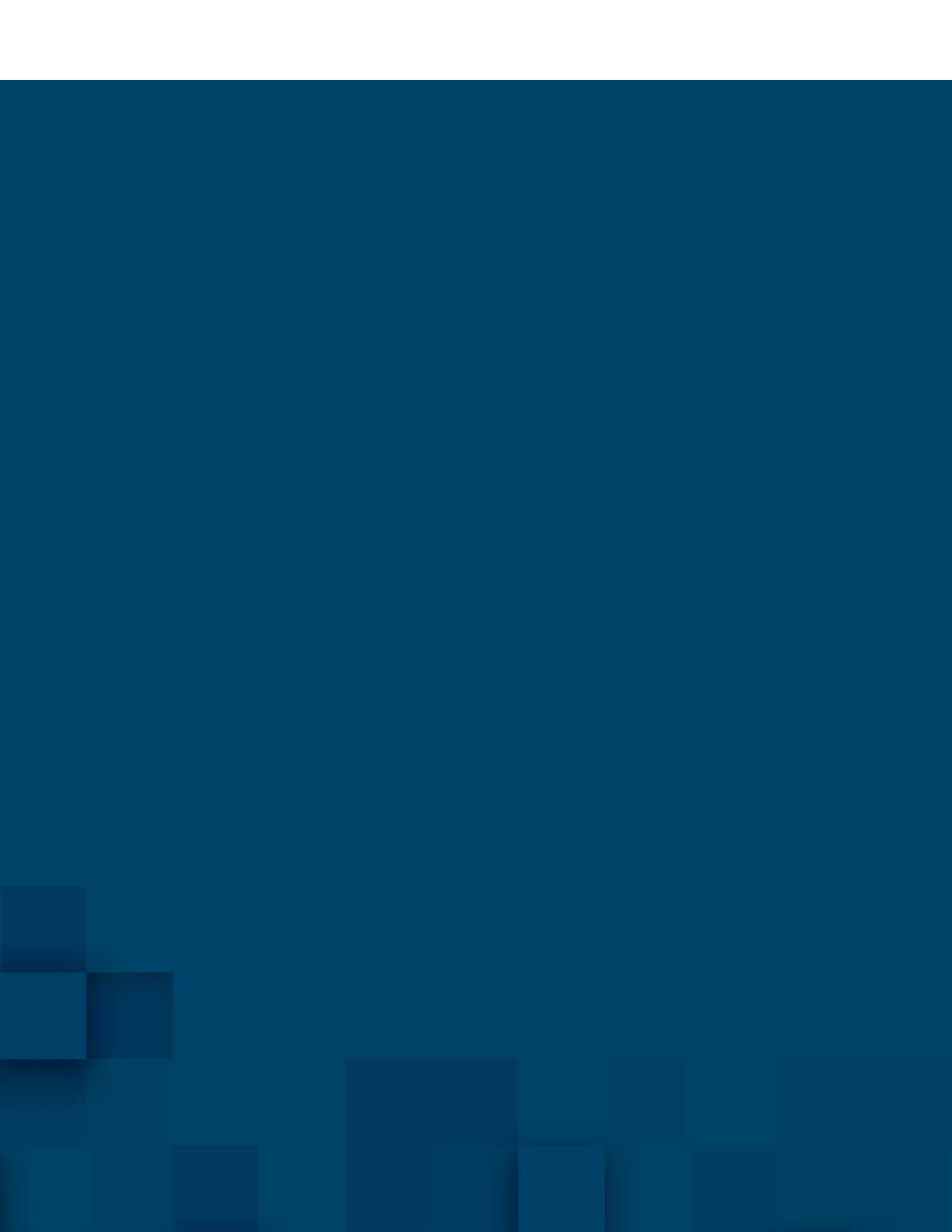 5.Qual é o tratamento recomendado?

Inicialmente, opta-se por um tratamento conservador onde se busca a redução dos sintomas. Para isso, você pode usar:

 Palmilhas ortopédicas para reduzir a pressão na área

 Crochetagem

 Bandagens

 Cinesioterapia

 Medicamentos

 Terapia por Ondas de Choque.
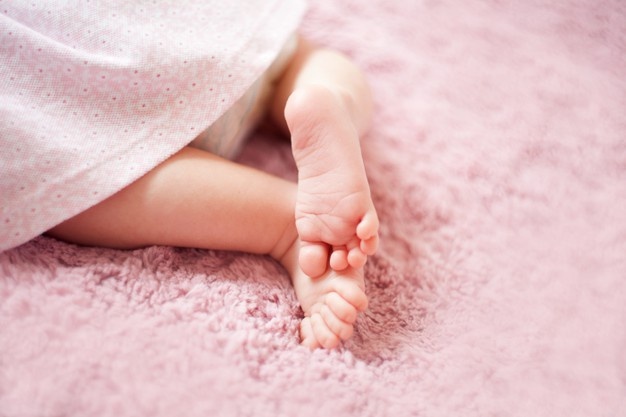 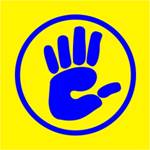 www.henriquecursos.com
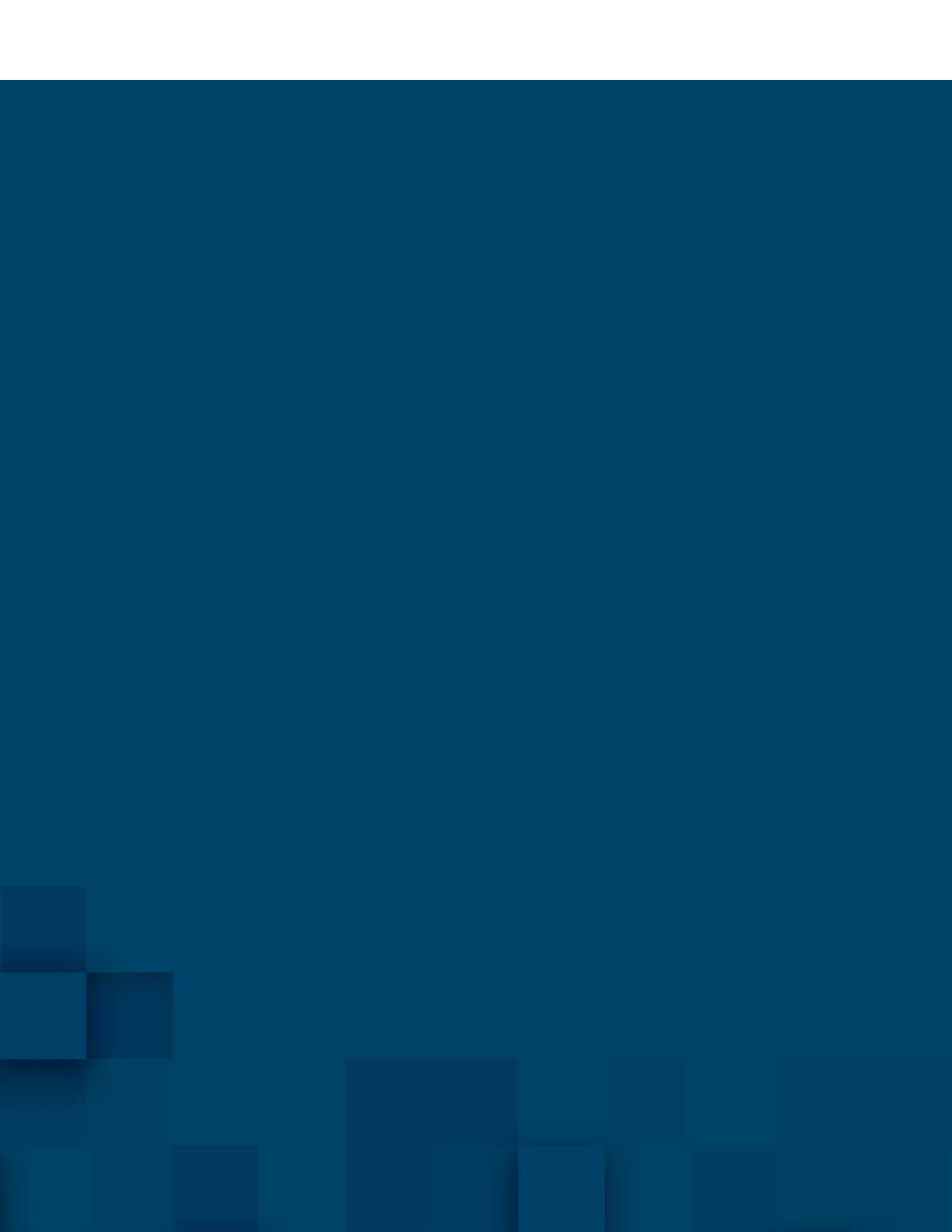 cursos 
             PRESENCIAis
www.henriquecursos.com
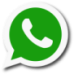 (21) 99984 2190
            
               Temos várias opções  					PARA  LHE ATENDER!!
www.henriquecursos.com
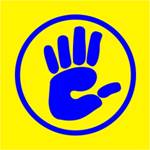